Психологическая подготовка детей к ВПР
Презентацию подготовила
Цих Татьяна Александровна
педагог-психолог МБОУ Колодезянская ООШ
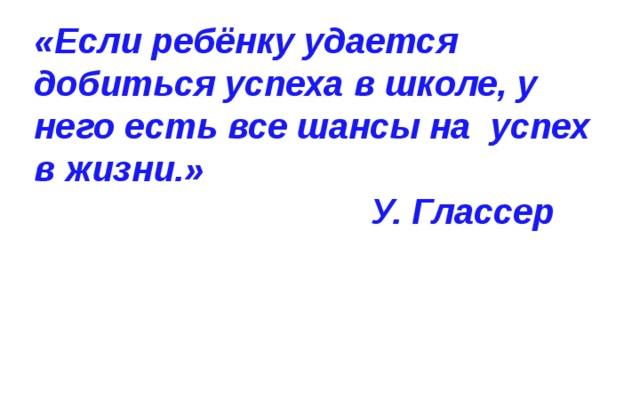 Это страшная аббревиатура «ВПР»!
ВПР показывает  качество усвоения знаний, умений, это проверка способностей и возможностей ребенка, дает ему возможность понять и оценить себя.
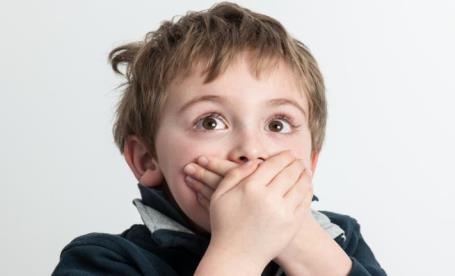 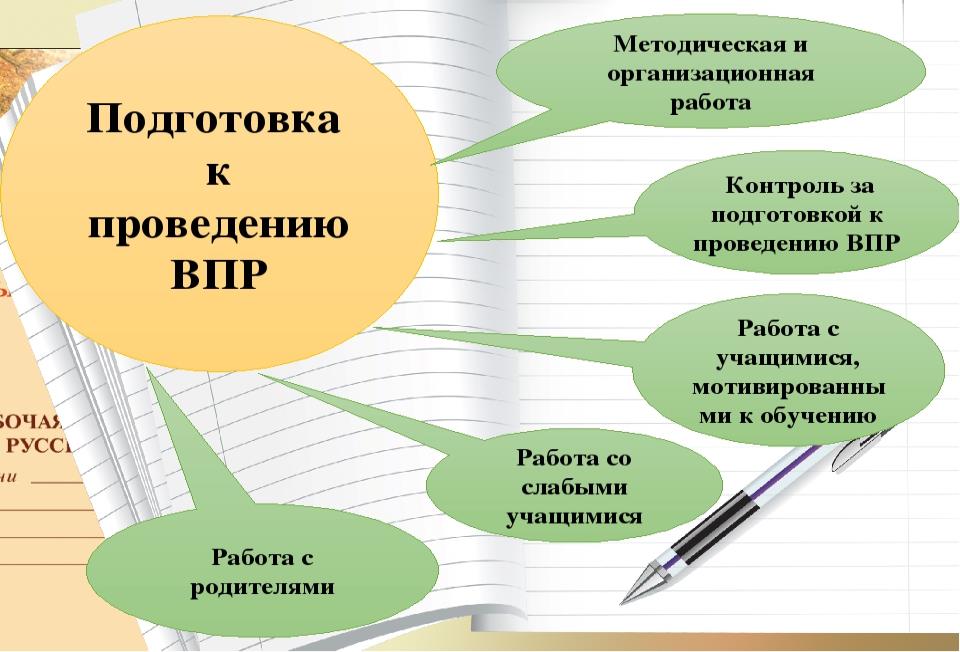 Модель психологической подготовки учащихся к ВПР
создание необходимого психологического настроя у педагогов, классных руководителей, обучающихся и их родителей во время подготовки и проведения ВПР
уменьшение уровня тревожности у обучающихся с помощью овладения навыками психофизической саморегуляции
развитие у обучающихся познавательного компонента психологической готовности к ВПР: отработка навыков самоорганизации и самоконтроля, волевой саморегуляции, развитие внимания, памяти, мышления
Развитие когнитивных процессов
Логические задачи
«Соединяем несоединимое»




Игра «Внимание»                  «Вставь по аналогии»
                                                                   Юрий – Москва, _____ - Петербург                                                                   
                                                                   Джон – Евгений, ______ - Михаил
                                                                   Шура – Саша, Нюра - ______
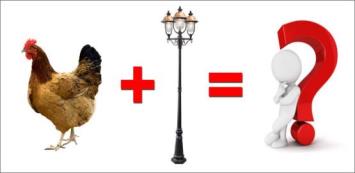 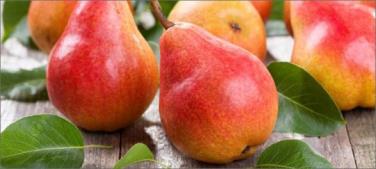 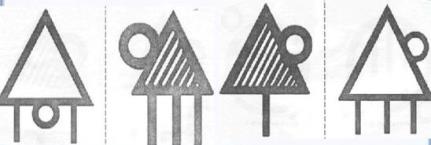 Уменьшение уровня тревожности обучающихся
Упражнение “Дождь в джунглях”
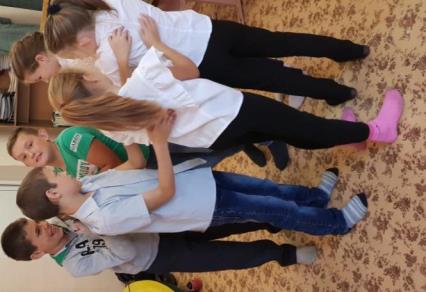 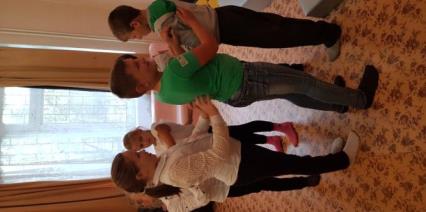 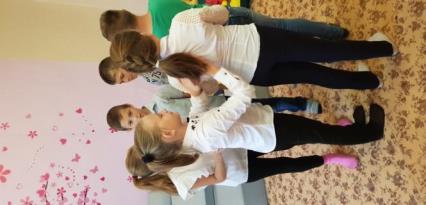 Упражнения для снятия эмоционального напряжения и развитию познавательных процессов
1. Перекрёстные движения.
Одновременно с правой рукой двигается левая нога, совершаются движения глазами во все стороны.
2. Шапка для размышлений.
Мягко завернуть уши от верхней точки до мочки 3 раза, петь или говорить (услышать резонирующий звук своего голоса).
3. Качание головой.
Уронить голову вперёд, позволяя ей медленно качаться из стороны в сторону, при помощи дыхания уходит напряжение. Подбородок вычерчивает изогнутую линию на груди по мере расслабления шеи.
4. Свеча.Исходное положение – сидя за партой. Представьте, что перед вами стоит большая свеча. Сделайте глубокий вдох и постарайтесь одним выдохом задуть свечу. А теперь представьте перед собой 5 маленьких свечек. Сделайте глубокий вдох и задуйте эти свечи маленькими порциями выдоха.5. ХлопушкиХлопок в ладоши, хлопок кулаком правой руки о ладонь левой руки, хлопок в ладоши, хлопок кулаком левой руки о ладонь правой руки, хлопок в ладоши и т. д.6. Ладонь - кулакНа одной  руке ладонь сжата в кулак, на другой ладонь раскрыта. Быстро меняем позиции. 7. "Отрываем" большой палец: сильно трем его пальцами другой руки. У основания большого пальца находится много точек, которые стимулируют мозг.
Рекомендации для учителей
Составьте план подготовки по предмету и расскажите о нем учащимся.

2.  Дайте учащимся возможность оценить их достижения в учебе.

3. Не говорите с учащимися о ВПР слишком часто.

4.  «Скажи мне - и я забуду, учи меня - и я могу запомнить, вовлекай меня - и я научусь».

5. Научите учащихся работать с критериями оценки заданий.
Рекомендации для учителей
6. Не показывайте страха и беспокойства по поводу предстоящих ВПР.

7. Хвалите своих учеников.

8. Общайтесь с коллегами!

9. Поддерживайте внеучебные интересы учащихся.

10. Общайтесь с родителями и привлекайте их на свою сторону!
СПАСИБО ЗА
 ВНИМАНИЕ!